BDP HRVATSKE I SUSJEDNIH ZEMALJA
BDP HRVATSKE
Bruto domaći proizvod je makroekonomski indikator koji prikazuje vrijednost finalnih dobara i usluga proizvedenih u zemlji.
BDP Hrvatske iznosi 50,43 milijarde $.
BDP SLOVENIJE
BDP Slovenije iznosi 43.99 milijardi $.
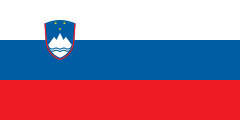 BDP Bosne i Hercegovine
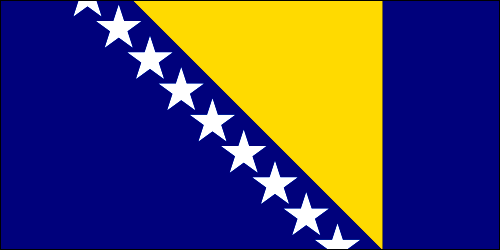 BDP Bosne i Hercegovine iznosi 16.56 milijardi $
[Speaker Notes: BDP Bosne i Hercegovine iznosi 16.56 milijardi $]
BDP Srbije
BDP Srbije iznosi 37.75 milijarde $.
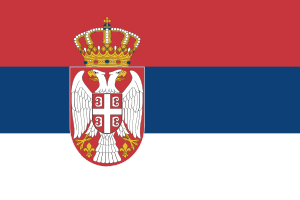 BDP Mađarske
BDP Mađarske iznosi 124.3 milijarde $
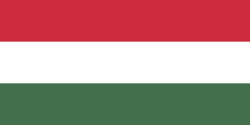 [Speaker Notes: BDP Mađarske iznosi 124.3 milijarde $]
BDP CRNE GORE
BDP Crne Gore iznosi 4.173 milijarde $
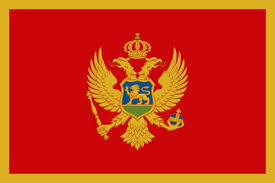 BDP Italije
BDP Italije iznosi 1.85 bilijuna $
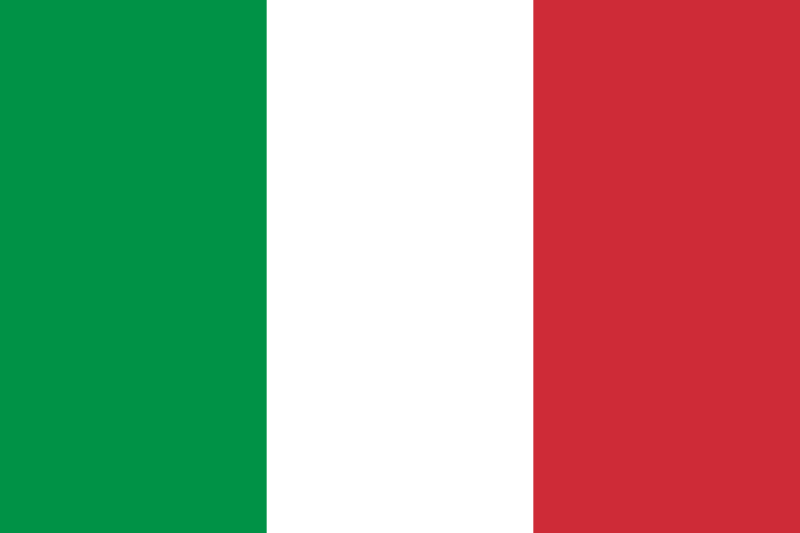 [Speaker Notes: BDP Italije iznosi 1.85 bilijuna $]
BDP PORTUGALA
BDP Portugala iznosi 204.6 milijardi $.
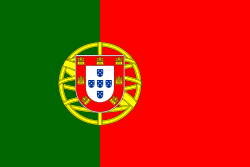 BDP ENGLESKE
BDP ENGLESKE iznosi 2 bilijuna $
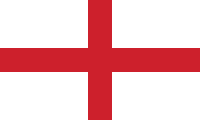 [Speaker Notes: BDP ENGLESKE iznosi 2 bilijuna $]
USPOREDBA SVIH BDP-A
Od naših susjednih zemalja najveći BDP ima Italija koji iznosi 1.85 bilijuna što je jako veliko.
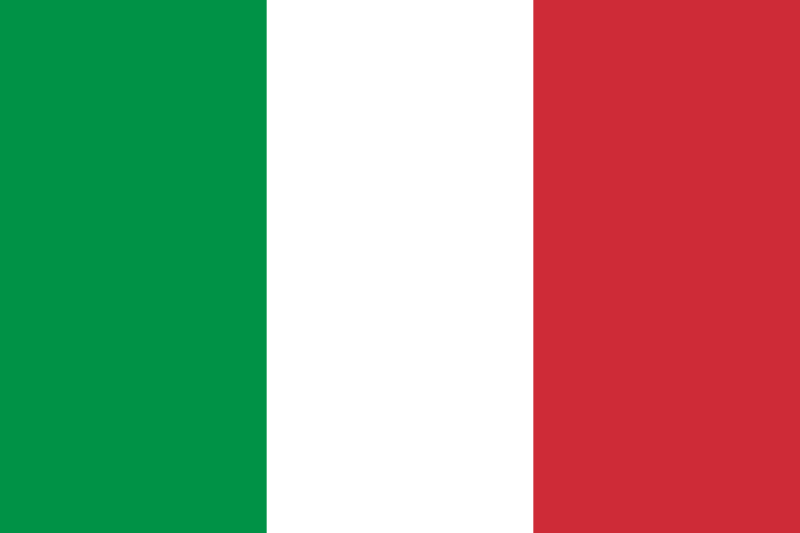 IZVORI
Google slike 
Google wikipedia 




Izradili: Matej Budinić i Mihael Novak Jerneić
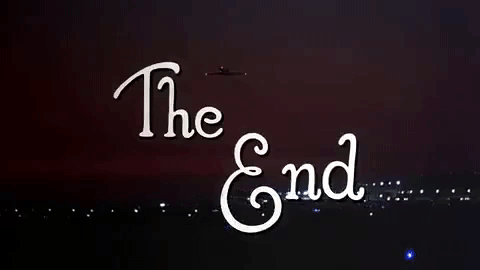